Macromolecules
Enzymes
Introduction to Biology
Instructor Resources(This slide does not appear while presenting)
Aurum Science: Biology Teaching Resources
Student Notes Outline
Study Guide

Written by James Dauray
Valence Electrons
Valence electrons are electrons in the outermost level of the atom.
Elements are considered chemically stable when they have 8 valence electrons.
This is called the octet rule.
Helium: 8 valence electrons (stable)
Potassium: 1 valence electron
Reactive:  Gives away the electron easily
Chlorine: 7 valence electrons
Reactive:  Takes an electron easily
The Chemistry of Carbon
Carbon has exactly 4 valence electrons.
Easiest to share electrons with other elements.
This forms covalent compounds. 
There are millions of molecules that contain carbon.  These are called organic compounds.
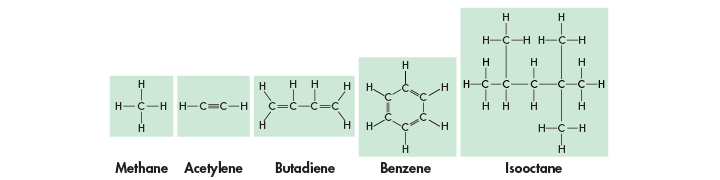 Overview: The Molecules of Life
Macromolecules are large organic molecules made of thousands of atoms of carbon and other elements can be bonded together.
Types of Organic Molecules
The four classes of organic molecules are:
Carbohydrates
Proteins
Lipids 
Nucleic acids
Every organic molecule except lipids is a polymer, or a molecule made up of repeating parts.
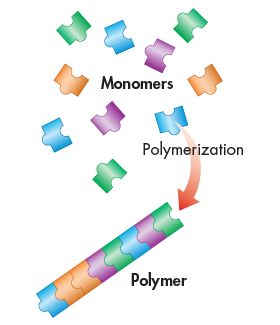 The Diversity of Polymers
An immense variety of polymers can be built from a small set of monomers.
From the same three types of simple sugars you can make:
Starch (energy storage in plants)
Glycogen (energy storage in animals)
Table sugar
Milk sugar
Cellulose (plant fiber)
Chitin (insect exoskeletons)
3
H
HO
Starch:  A carbohydrate polymer
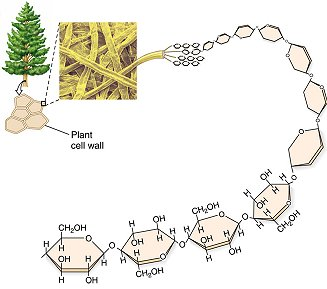 Starch, a plant energy storage molecule,  is made of thousands of glucose monosaccharides linked together.
Carbohydrates
Carbohydrates include sugars and the polymers of sugars
Made of carbon, hydrogen, and oxygen.
Carbohydrates are the main source of energy for all life.
Starch
Glucose
Sucrose
Sugars
Monosaccharides are the simplest carbohydrate, made from only one sugar molecule.
Glucose (Blood sugar)
Galactose (Part of milk sugar)
Fructose (Fruit sugar)
Monosaccharides serve as a major fuel for cells and as raw material for building molecules
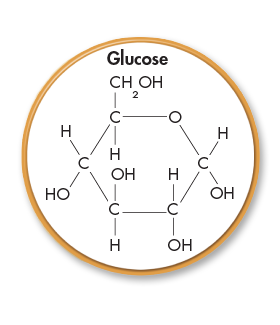 Sugars
Disaccharides are molecules made of two monosaccharides bonded together.
Sucrose: glucose + fructose  =  table sugar
Lactose: galactose + glucose = milk sugar 
Maltose: glucose + glucose  = alcohol sugar
Polysaccharides
Polysaccharides are polymers (made of more than two) of sugars.
Polysaccharides have two main purposes in living things:
Providing structure
Energy storage
Storage Polysaccharides
Starch, a  storage polysaccharide of plants.
Made entirely of glucose molecules joined together.
Plants store surplus starch within their cells.
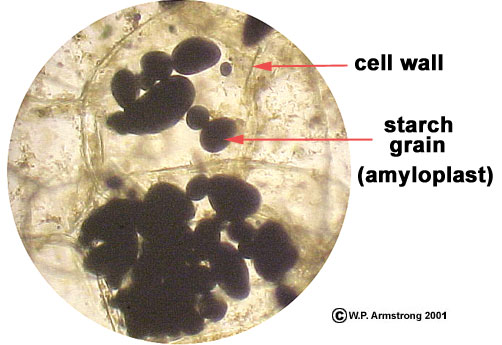 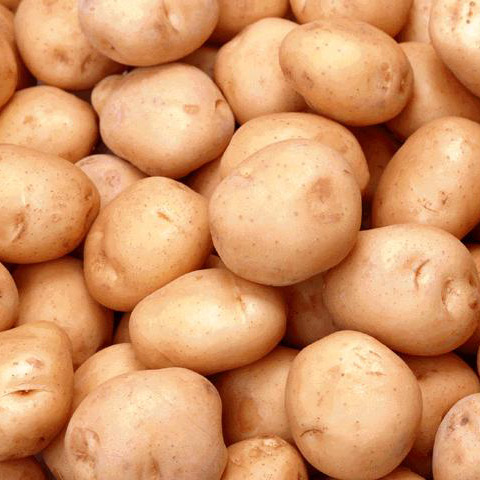 Glycogen is a storage polysaccharide in animals
Very similar molecule to starch.
Humans and other vertebrates store glycogen mainly in liver and muscle cells
This is an energy reserve utilized for immediate bursts of activity.
When endurance athletes “hit the wall”, they have run out of glycogen.
LE 5-6b
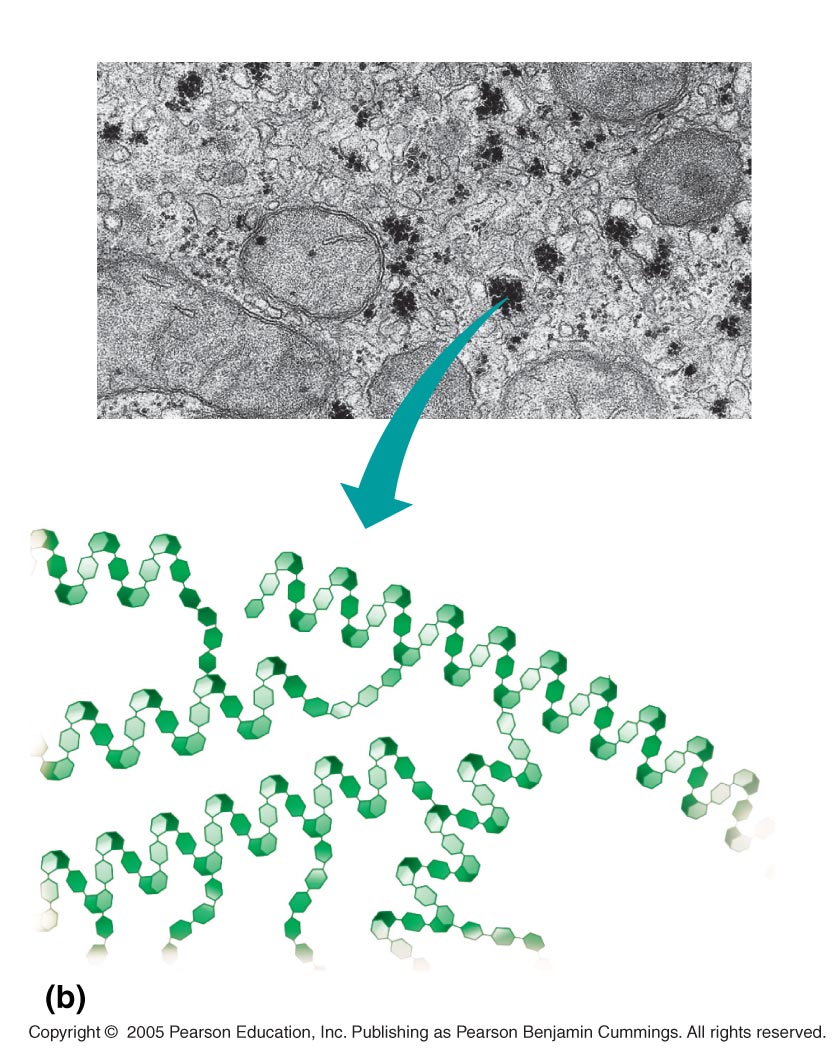 Glycogen granules
Mitochondria
0.5 µm
Glycogen
Glycogen: an animal polysaccharide
Structural Polysaccharides
Cellulose makes the strongest part of the cell wall of plants.
Allows plants to be sturdy and rigid.
Cellulose is very similar to starch and is also made from glucose molecules.
The bonds between the glucose molecules are slightly different.
These molecules are only digestible by herbivores.
LE 5-8
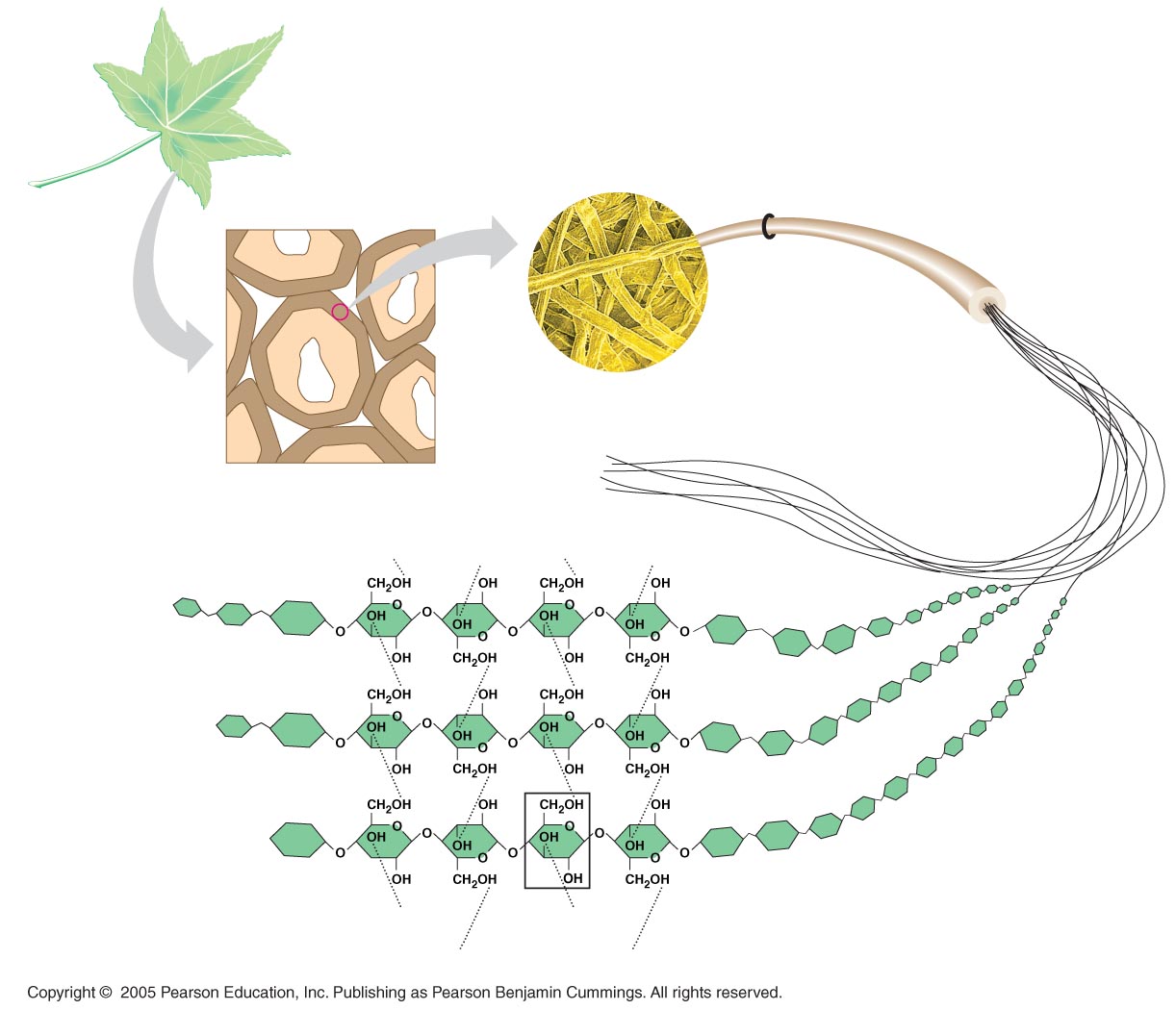 Cellulose microfibrils
in a plant cell wall
Cell walls
Microfibril
0.5 µm
Plant cells
Cellulose
molecules
b Glucose
monomer
Many herbivores, from cows to termites, have symbiotic relationships bacteria to help them digest cellulose.
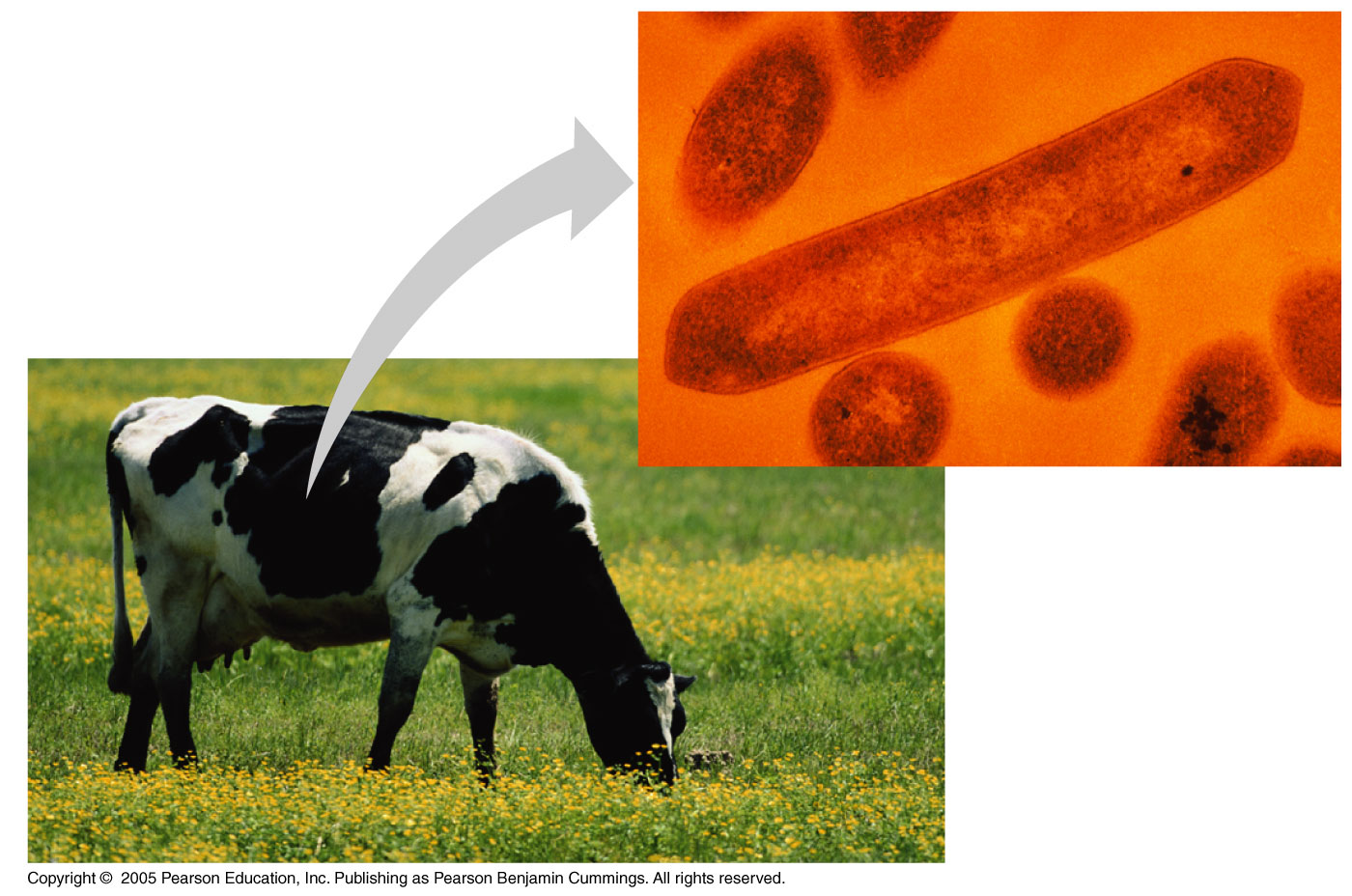 Chitin, another structural polysaccharide, is found in the exoskeleton of insects and the cell walls of fungi.
Chitin can be used as surgical thread because it is gradually reabsorbed by the body.
Chitin is not very digestible; only species that eat mainly insects can break it down easily.
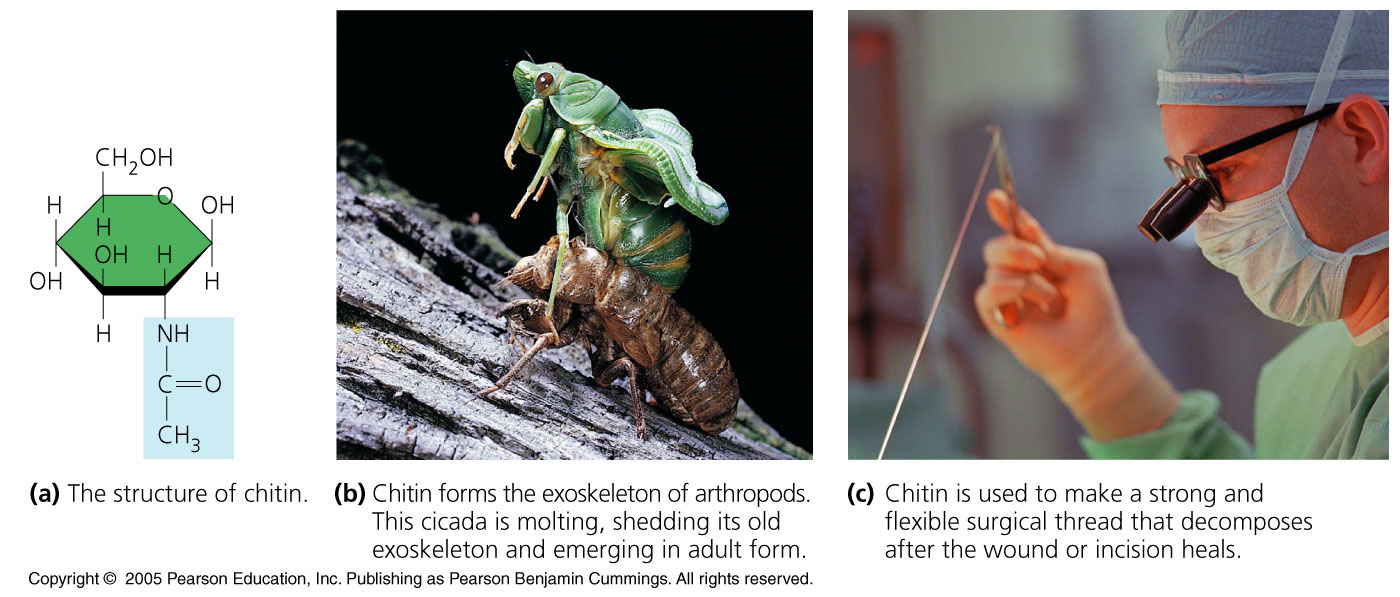 Lipids
Lipids do not form polymers
Lipids are considered hydrophobic because they cannot dissolve in water.
The most biologically important lipids are fats, phospholipids, and steroids.
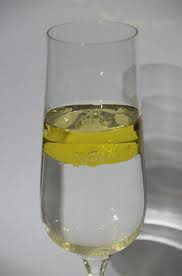 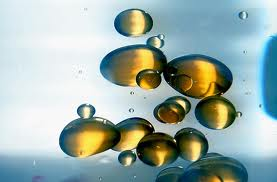 Fats
Fats are constructed from two types of smaller molecules: 
Glycerol
Connects three fatty acids together
Three Fatty acids 
Very long chains of carbon, hydrogen, and oxygen
Contain most of the energy of the molecule
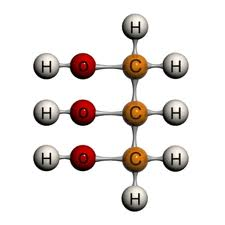 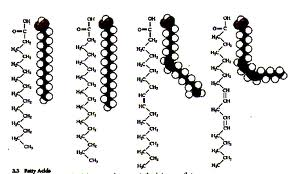 Fatty acids vary in two ways:
length (number of carbons) 
If they have any double bonds
Saturated fatty acids have the maximum number of hydrogen atoms possible and no double bonds
Unsaturated fatty acids have one or more double bonds
Saturated fats most often come from animal sources and are solid at room temperature.
They have a straighter shape can be packed more tightly together.
Unsaturated fats usually come from plant sources or fish and are liquid at room temperature.
Curved shape due to double bonds
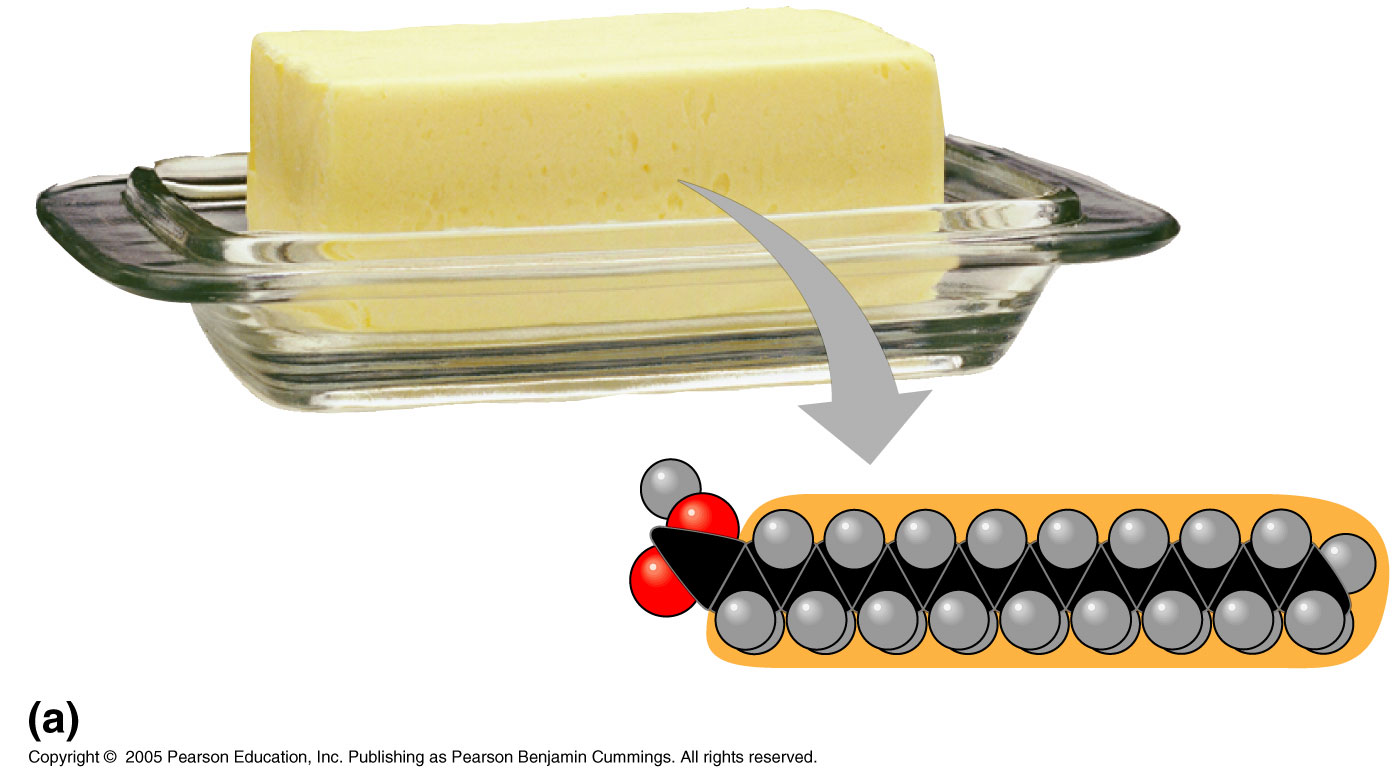 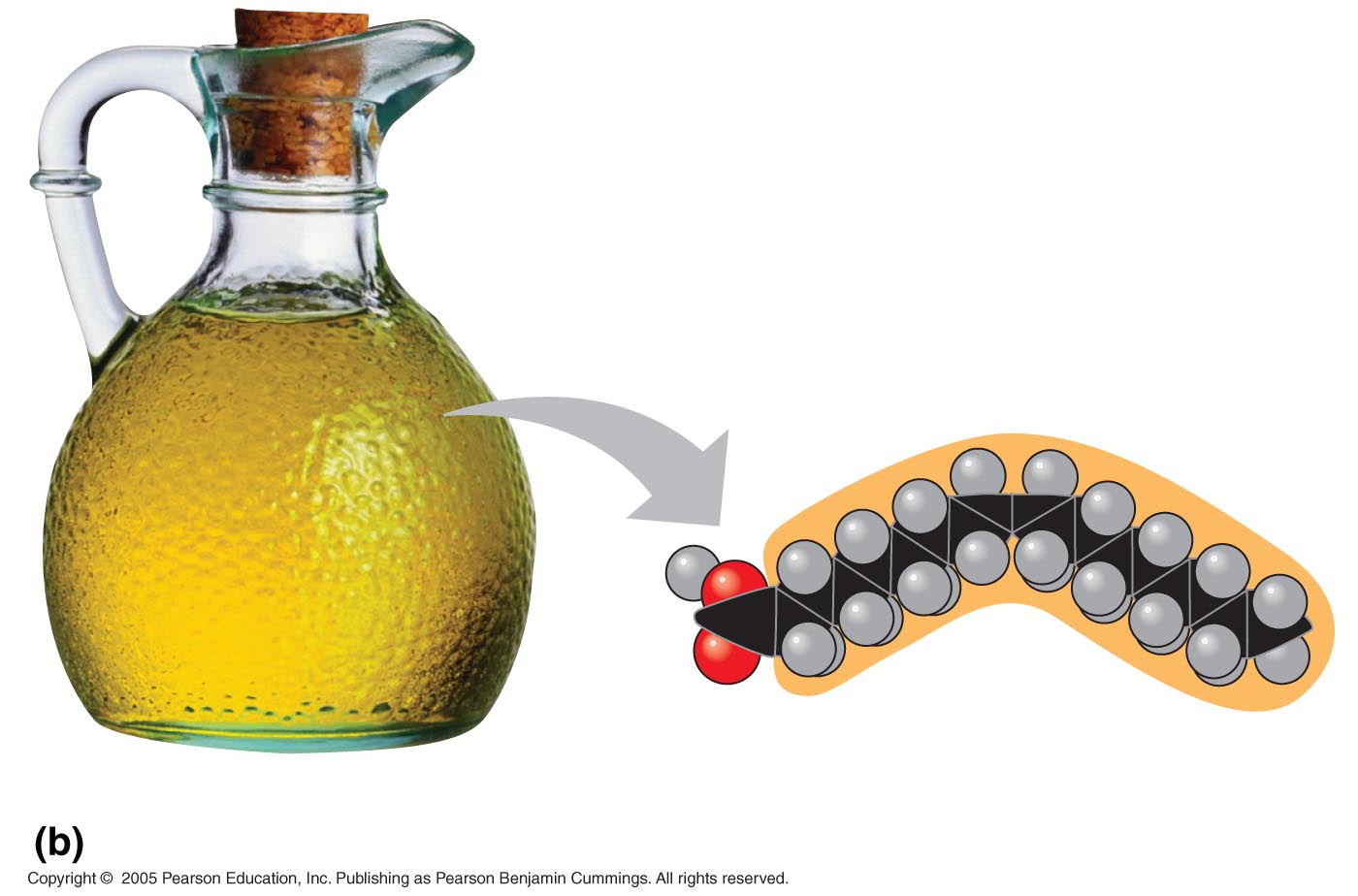 Phospholipids
In a phospholipid, one of the fatty acids is replaced by a phosphate (PO4).
The two fatty acid tails are hydrophobic, but the phosphate head is hydrophilic.
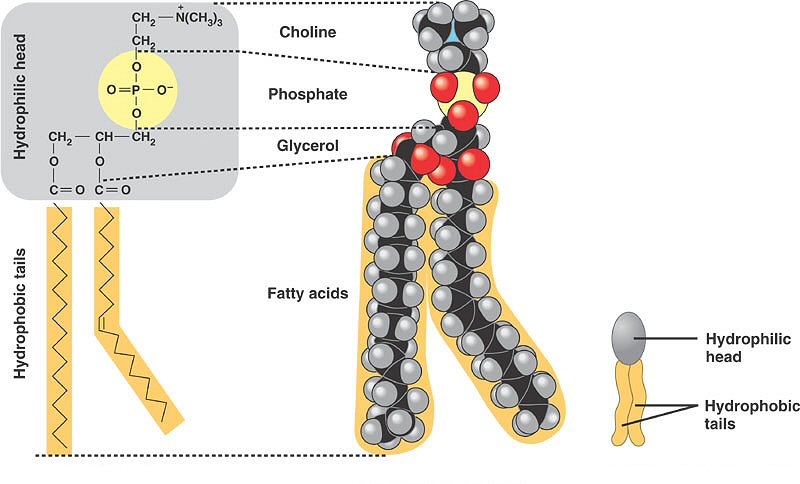 When phospholipids are added to water, they self-assemble into a bilayer
The phospholipids form the outer part that is in contact with the water.
The fatty acids form the inner part that is away from water.
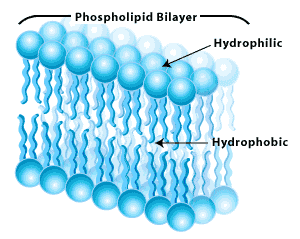 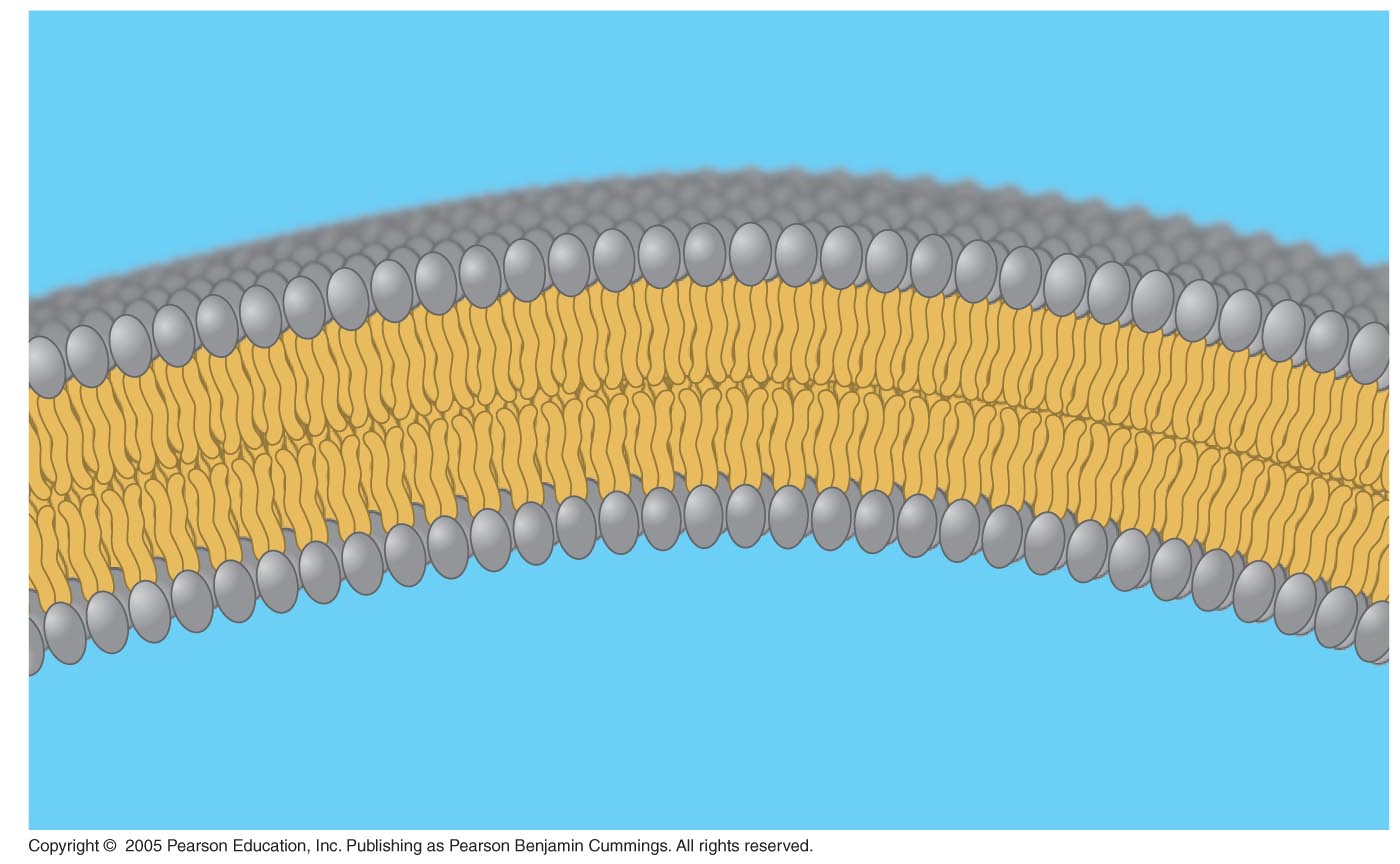 WATER
Hydrophilic
head
WATER
Hydrophilic
head
Hydrophobic
tails
WATER
WATER
This phospholipid bilayer creates the basic structure of all cell membranes.
Proteins
Proteins account for more than 50% of the dry mass of most cells
Protein functions include 
structural support, 
storage, transport, 
cellular communications, 
movement, and 
defense against foreign substances
Protein Structure
Proteins are made of chains of amino acids.
There are only 20 amino acids, but they can be combined in nearly infinite ways.
The sequence of amino acids determines the shape of the protein.
The shape of the protein is the biggest factor that determines its function.
Four Levels of Protein Structure
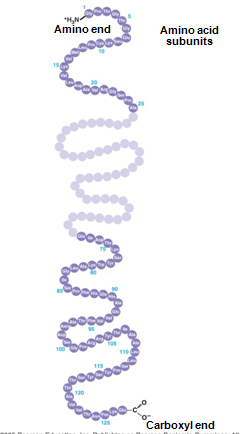 Primary structure is the sequence of amino acids in a protein.
Compare to the order of letters in a long word.
Primary structure is directly determined by the DNA sequence in the nucleus.
Secondary structure is the folding or coiling of a protein chain.
This is caused by hydrogen bonds that occur between different amino acids.
Two types of secondary structure:	
Helix (spiral shape)
Pleated (folded) sheet
Secondary Protein Structure
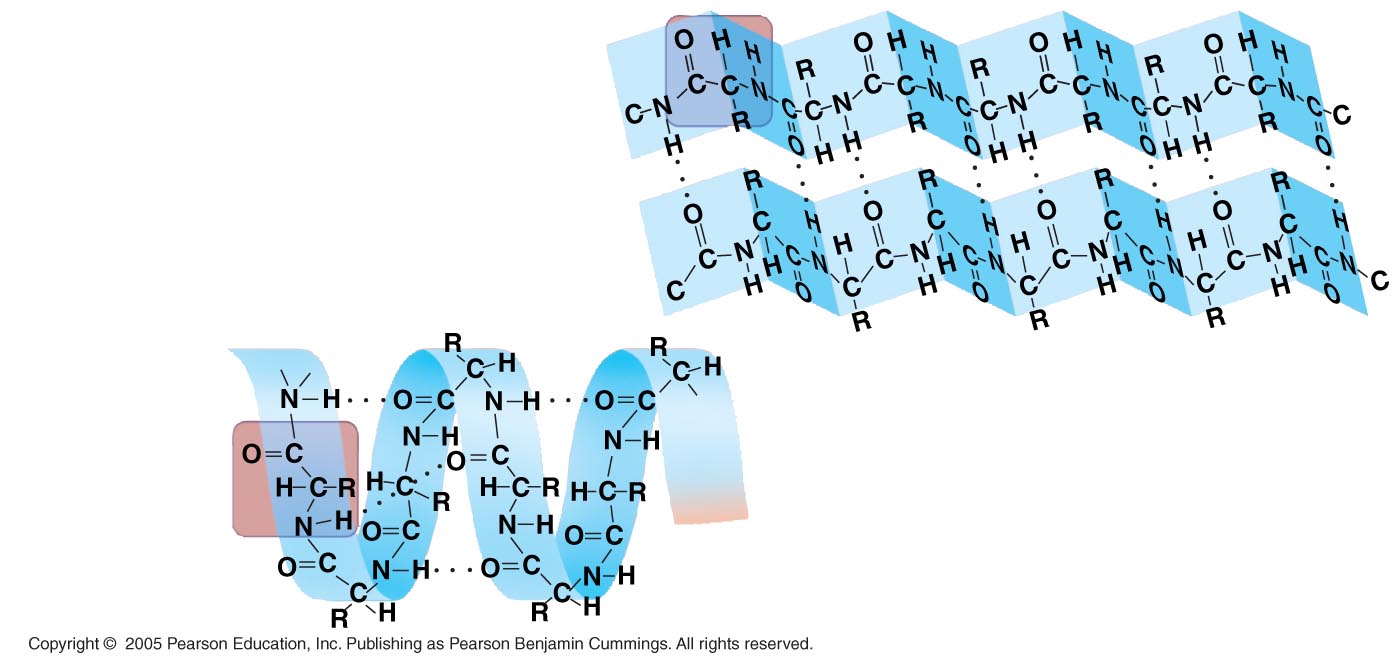 Amino acid
subunits
b pleated sheet
Amino acid
subunits
 helix
b pleated sheet
 helix
Tertiary structure is actual 3D shape of the protein.
Can be caused by any hydrogen bonds, ionic bonds, and Van der Waals interactions within the protein molecule.
Disulfide bonds between atoms of sulfur within the amino acids can also be formed.
This is what makes hair curly!
Tertiary Structure – Disulfide Bonds
Disulfide bonds can form between atoms of sulfur within the protein
This is what makes hair curly!
This is also what makes burnt hair smell so bad.
Polypeptides are small proteins with short amino acid chains.
Quaternary structure results when two or more smaller polypeptides with different shapes join together.
Example:  Hemoglobin in blood
Hemoglobin is made of four polypeptides.
LE 5-20e
Polypeptide
chain
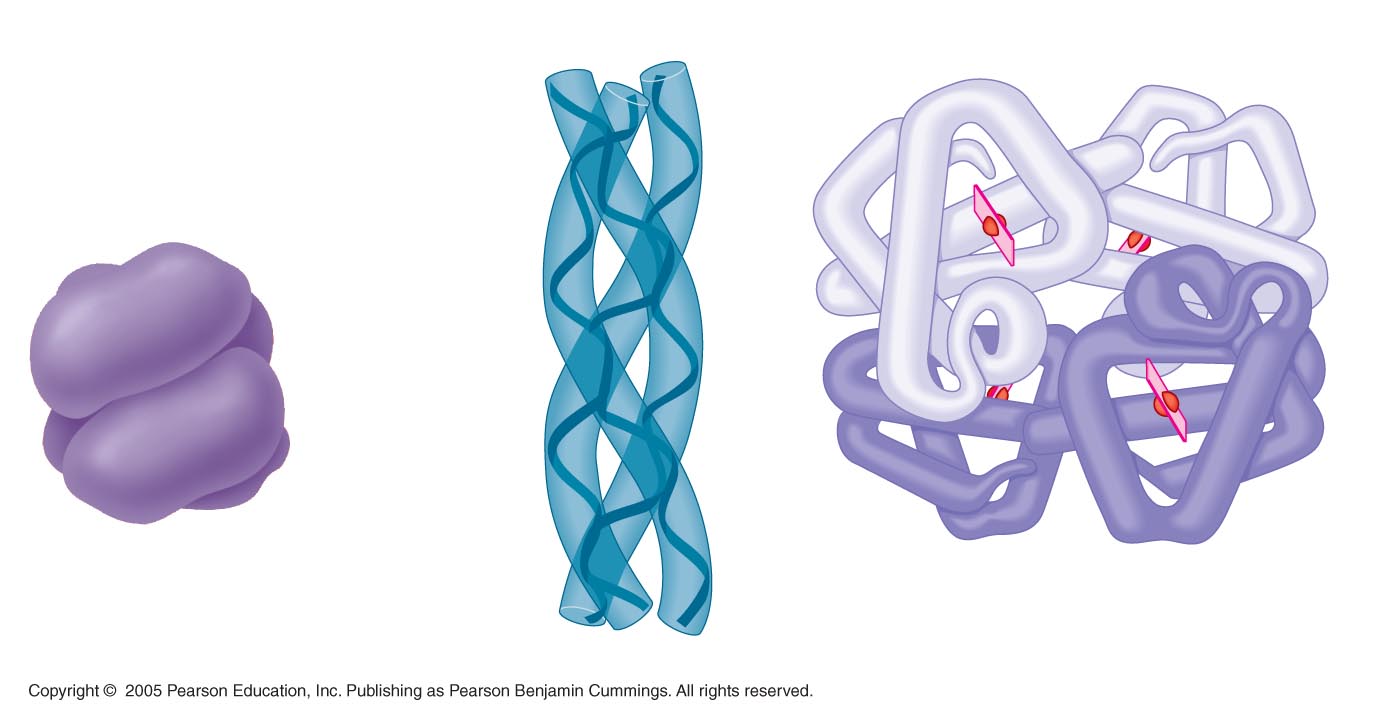 b Chains
Iron
Heme
a Chains
Hemoglobin
Polypeptide chain
Collagen
Sickle-Cell Disease
A slight change in primary structure can drastically change the entire shape of the protein.
When a protein changes shape, it will not work the same.
Sickle-cell anemia is a genetic disease that occurs when red blood cells are shaped like crescents or sickles instead of saucers.
Result: Not enough oxygen gets through the body, making the person become tired very easily.
LE 5-21a
The single gene that is affected changes one single amino acid in the primary structure of hemoglobin.
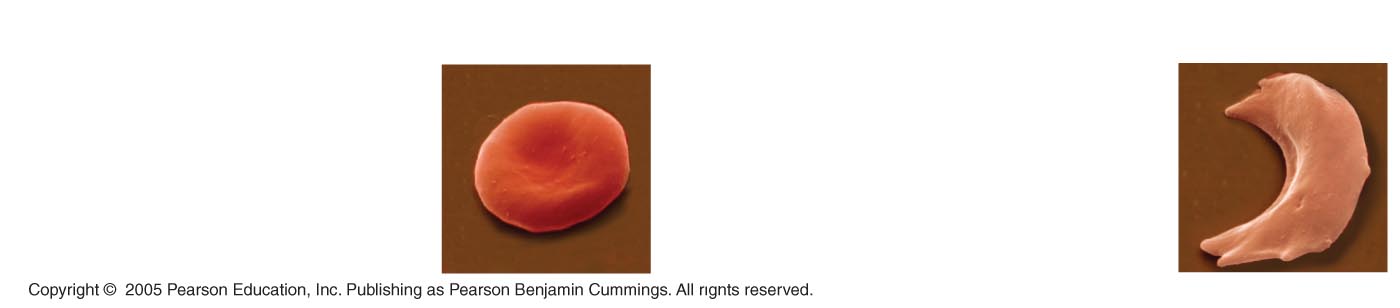 10 µm
10 µm
Red blood
cell shape
Fibers of abnormal
hemoglobin deform
cell into sickle
shape.
Red blood
cell shape
Normal cells are
full of individual
hemoglobin
molecules, each
carrying oxygen.
This affects the secondary structure, which affects the tertiary structure, which affects the quaternary structure.
What Determines Protein Conformation?
Protein shape can also be affected by temperature and pH changes.
When a protein loses its normal shape, this is called denaturing.
A denatured protein is biologically inactive.
Denaturing is usually  permanent and not reversible.
Enzymes
Enzymes are a type of protein that acts as a catalyst, speeding up chemical reactions
Enzymes can perform their functions repeatedly, functioning as workhorses that carry out the processes of life.
Chemical Reactions
A chemical reaction is a process that changes, or transforms, one set of chemicals into another by changing chemical bonds.
Energy and mass can change form in chemical reactions but they cannot be created or destroyed.
Reactants enter a chemical reaction and are turned into products.
LE 2-UN44
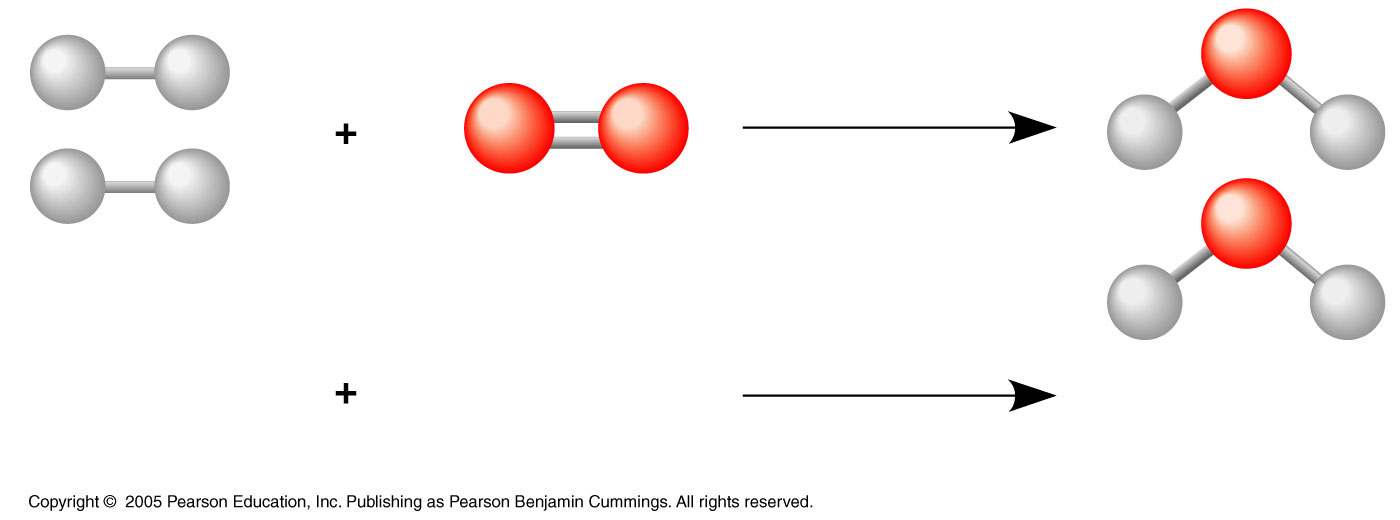 2 H2
O2
Reaction
Reactants
2 H2O
Products
Chemical Reactions
Every chemical reaction has an activation energy, which is energy required to actually start the reaction.
Example:  Synthesis of magnesium oxide
	2 Mg(s ) + O2(g ) --> 2 MgO(s ) 
This reaction cannot start unless a flame is present first.
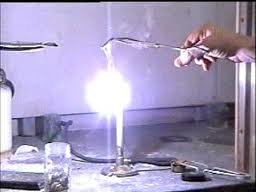 Enzymes and Chemical Reactions
Enzymes lower the activation energy of a chemical reaction, making it occur more easily and quickly.
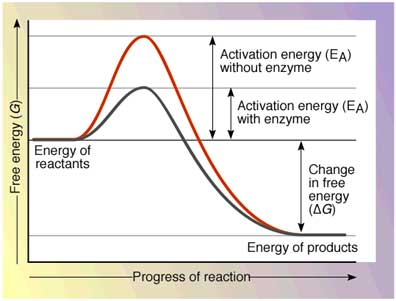 LE 5-16
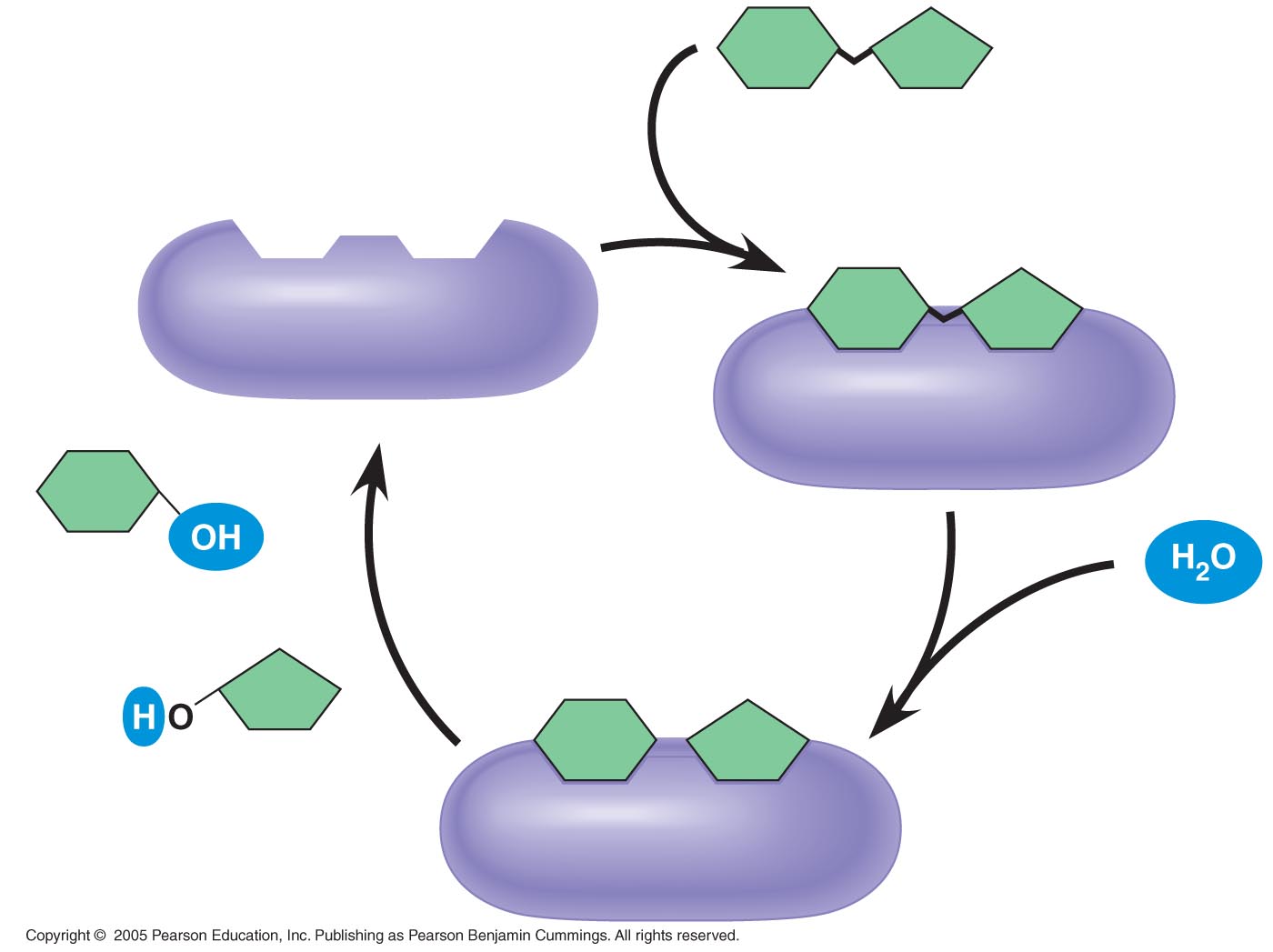 Substrate
(sucrose)
Glucose
Enzyme
(sucrose)
Fructose
Enzyme Shape
Enzymes are highly specific protein molecules based on shape.
Each enzyme shape only fits a specific molecule
If the shape of the enzyme changes, it will no longer function.
The Digestive System
There are hundreds of enzymes in use throughout the human body.  
The digestive system in particular makes use of a series of enzymes to complete its necessary reactions.
The Mouth
Mainly for mechanical digestion
Food is broken down into smaller pieces with more surface area for digestion.
Saliva
98% water, allows for mixing of food and easier swallowing
Also contains two enzymes: amylase and lipase
Salivary Enzymes
Amylase is an enzyme that catalyzes the hydrolysis of starch (polysaccharide) into maltose (disaccharide).
Amylase has an optimal pH of 7.4 and temperature close to body temperature.
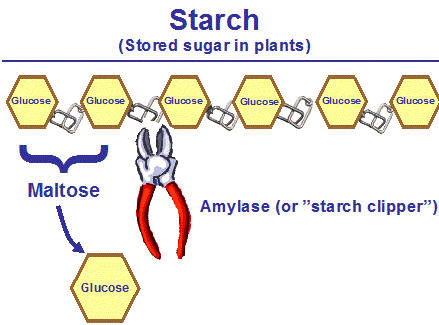 Salivary Enzymes
Lipase is an enzyme that catalyzes the hydrolysis of a fat into its three fatty acids.
Lipase has an optimal pH of about 4.0.  It is not activated until it reaches the stomach.
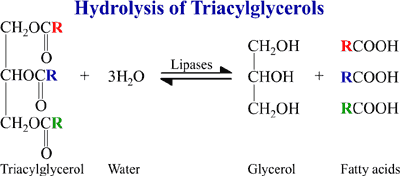 Stomach Enzymes
The stomach is a highly acidic environment with a pH close to 2.0.
Stomach cells release HCl, which disassociates into H+ and Cl- ions in water.
The main enzyme of the stomach is pepsin, which breaks down large proteins and polypeptides into smaller polypeptides.
Optimal pH of 1.5-2.0.
Small Intestine
Most enzymatic digestion of macromolecules occurs in the small intestine.
The first section of the small intestine, the duodenum, is considered a “crossroad” in digestion because it mixes digestive juices from so many organs.
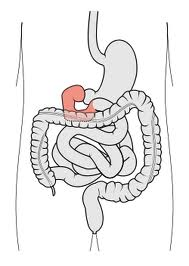 Pancreatic Secretions
The pancreas releases a solution of bicarbonate and enzymes into the duodenum.
Bicarbonate is an ion (HCO3-) that can combine with H+ ions in solution.
This makes it a buffer against acids.
Trypsin breaks polypeptides into amino acids
Optimal pH of 8.0
The Liver
The liver released bile stored in the gall bladder into the duodenum.
Bile has a hydrophobic and a hydrophilic side.
The hydrophobic side is attracted to the fat molecules, causing fat droplets to be surrounded by bile molecules.
This divides the fat into much smaller molecules with more surface area.
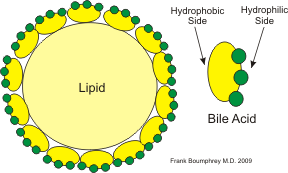 Small Intestine Enzymes
Other enzymes are produced by the small intestine itself:
Lactase:  Hydrolyzes lactose into glucose and galactose.
Sucrase: Hydrolyzes sucrose into glucose and fructose.
Maltase:  Hydrolyzes maltose into two glucose molecules.
Lactase
Lactase is an enzyme that is produced in high amounts in mammals only.
Mainly while milk-fed.
In most populations, lactase is produced in much smaller amounts after weaning.
A single mutation that occurred 5,000-10,000 years ago allows the enzyme to be made throughout life.
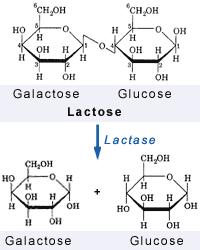 Lactase
Frequency of lactase gene mutation:
Northern Europe:  95% of population
Sicily: 29% of population
Most of Asia and Africa: 10% of population
Ingestion of lactose-heavy foods (i.e. milk) when the enzyme is not present results in lactose intolerance.
Lactose Intolerance Symptoms
Lactose passes undigested into large intestine.
Intestinal bacteria begin to ferment the lactose, resulting in the production of methane, carbon dioxide, and hydrogen sulfide.
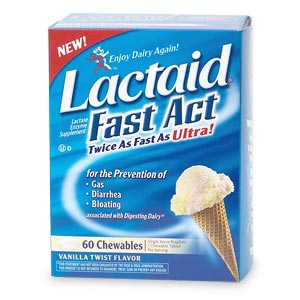